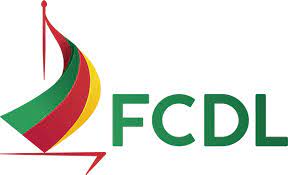 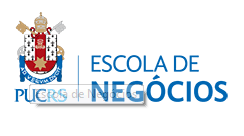 Comércio ResilienteO ano de 2023 revistoO ano de 2024 projetado
12 de dezembro de 2023
Comércio Resiliente
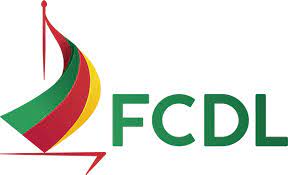 As boas notícias de 2023

As cautelas de 2023

O que esperamos de 2024

Reforma Tributária e o cenário político

Recomendações
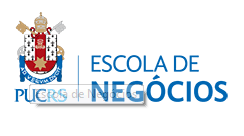 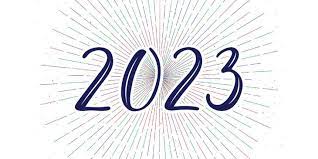 Comércio Resiliente
Confirmação de um cenário desafiador para o RS;

Efeito de juros reais altos, apesar do início da redução, relevante;

Comércio de não duráveis com comportamento positivo;

Comércio de duráveis com comportamento desafiador;
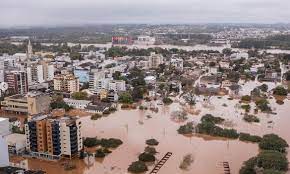 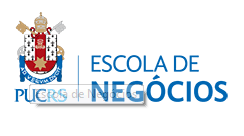 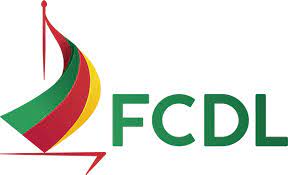 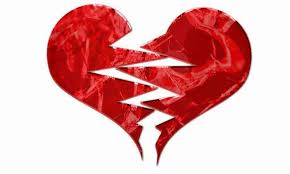 Comércio Resiliente
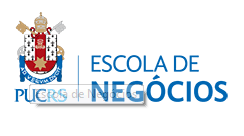 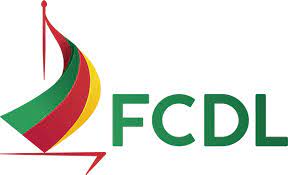 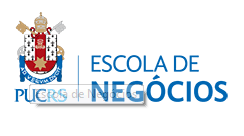 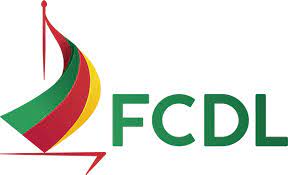 Comércio Resiliente
Comércio Resiliente
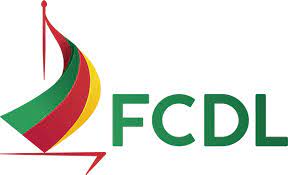 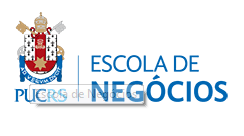 Líderes e Lanternas no Brasil – Setores Selecionados
Últimos 12 meses
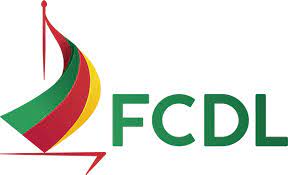 Comércio Resiliente
Varejo em 2023 – Vendas Físicas
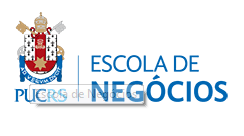 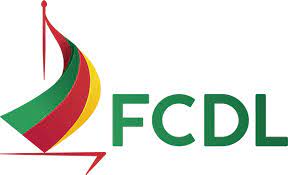 Comércio Resiliente
Varejo Ampliado em 2023 – Vendas Físicas
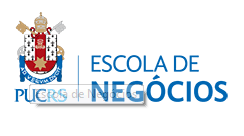 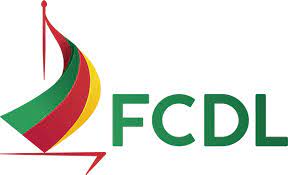 Comércio Resiliente
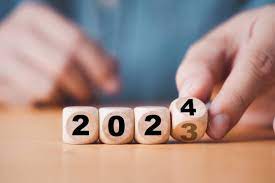 Manutenção das quedas de juros;

Organização das contas públicas;

Contrariedade a aumentos de tributos / atenção ao trâmite e à edição de leis complementares da reforma tributária;

Necessidade de reação do RS, com parcerias público privadas, reativando investimentos produtivos;
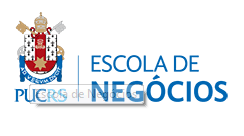 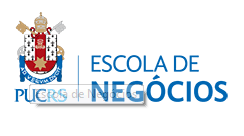 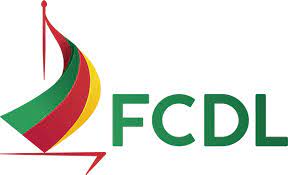 Comércio Resiliente
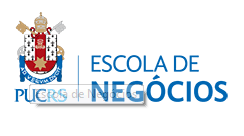 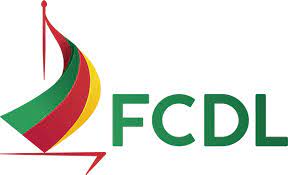 Comércio Resiliente
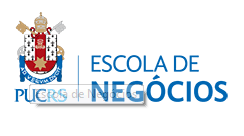 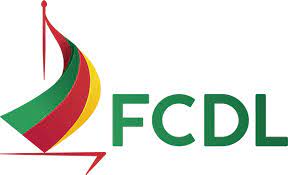 Comércio Resiliente
Pontos de Atenção:

Soluções de Reforma Tributária via leis complementares;

Setor de Serviços não pode ser penalizado – gerador de empregos e circulação de renda, especialmente para um trabalhador vulnerável no mercado de trabalho;

Aumento de Impostos como solução fácil e ausência de medidas sobre o lado das despesas;
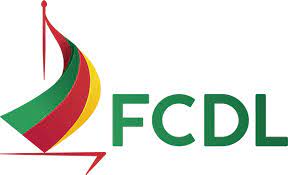 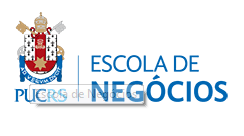 Comércio Resiliente
Pontos de Atenção – Recomendações de Finanças Pessoais

Negociação transparente de dívidas (capacidade de pagamento e necessidades atendidas) – Acordo facilitado;

Aquisição de bens duráveis através de consórcios – Alternativa para o setor de comércio;

Recuperação de crédito e novos esforços de incentivos feirão de acordos;
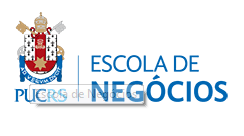 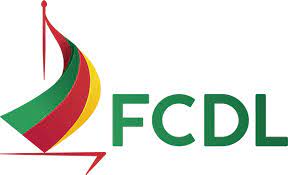 Comércio Resiliente
Esforço e empenho para o comércio e os comerciários !!!

Serenidade à nossa sociedade!


Obrigado !!!!
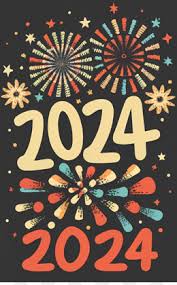 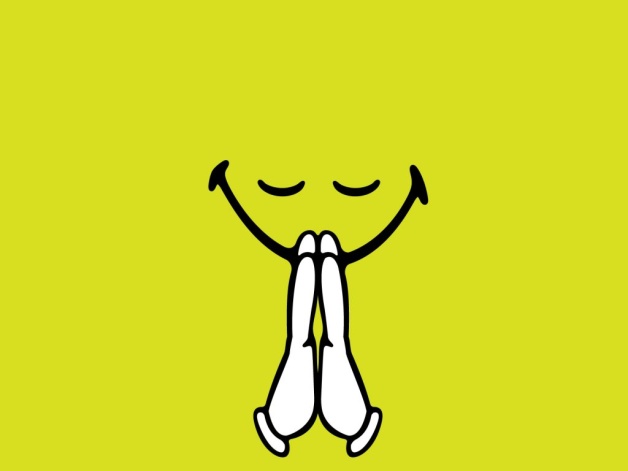